JOHN
DOE
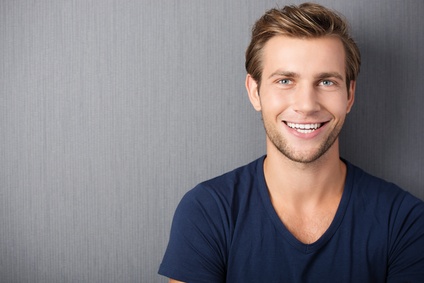 Lorem ipsum dolor sit amet, consectetur adipiscing elit. Quisque pulvinar sit amet turpis ut consequat. Lorem ipsum dolor sit amet, consectetur adipiscing elit. Quisque pulvinar sit amet turpis ut consequat.
PROFESSIONAL TITLE
MOBILE: 111 222 333
EMAIL: MAIL@MAIL.COM
WEBSITE: HTTP//WWW.WEBSITE.COM
NATIONALITY : ENGLISH
ADDRESS: 12 Regent Street Y200 New-York, NY
LANGUAGES
French
Deutch
English
Spanish
HIGH SKILLS
INFOS +
Lorem ipsum dolor sit amet, consectetur adipiscing elit. Quisque pulvinar sit amet turpis ut consequat.